TOURIST: Thoracic Umbrella Radiotherapy Study 
                 in stage IV NSCLC
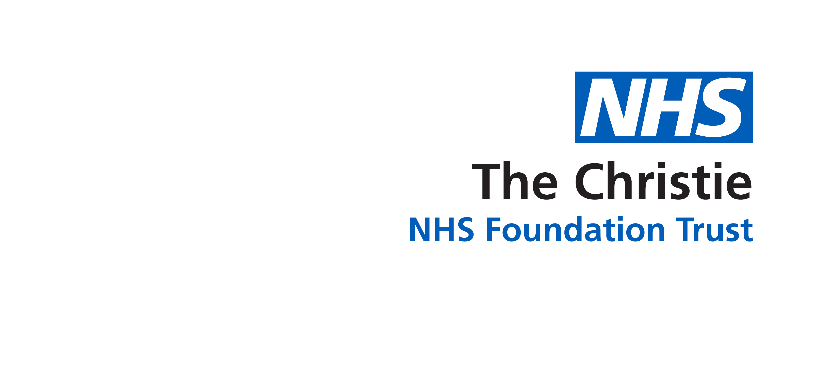 This Trial is primarily funded by the National Institute for Health and Care Research (NIHR).
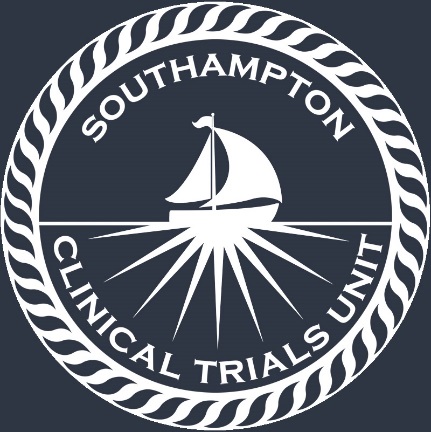 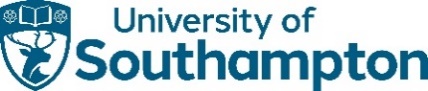 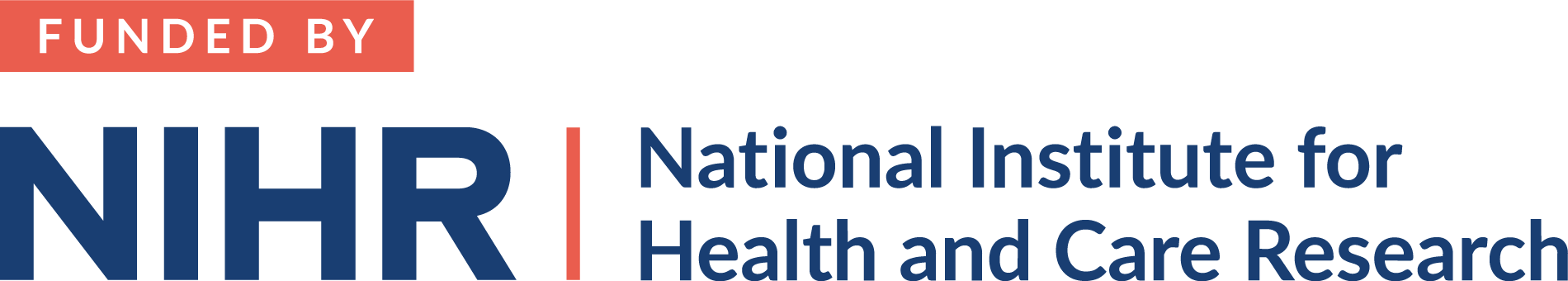 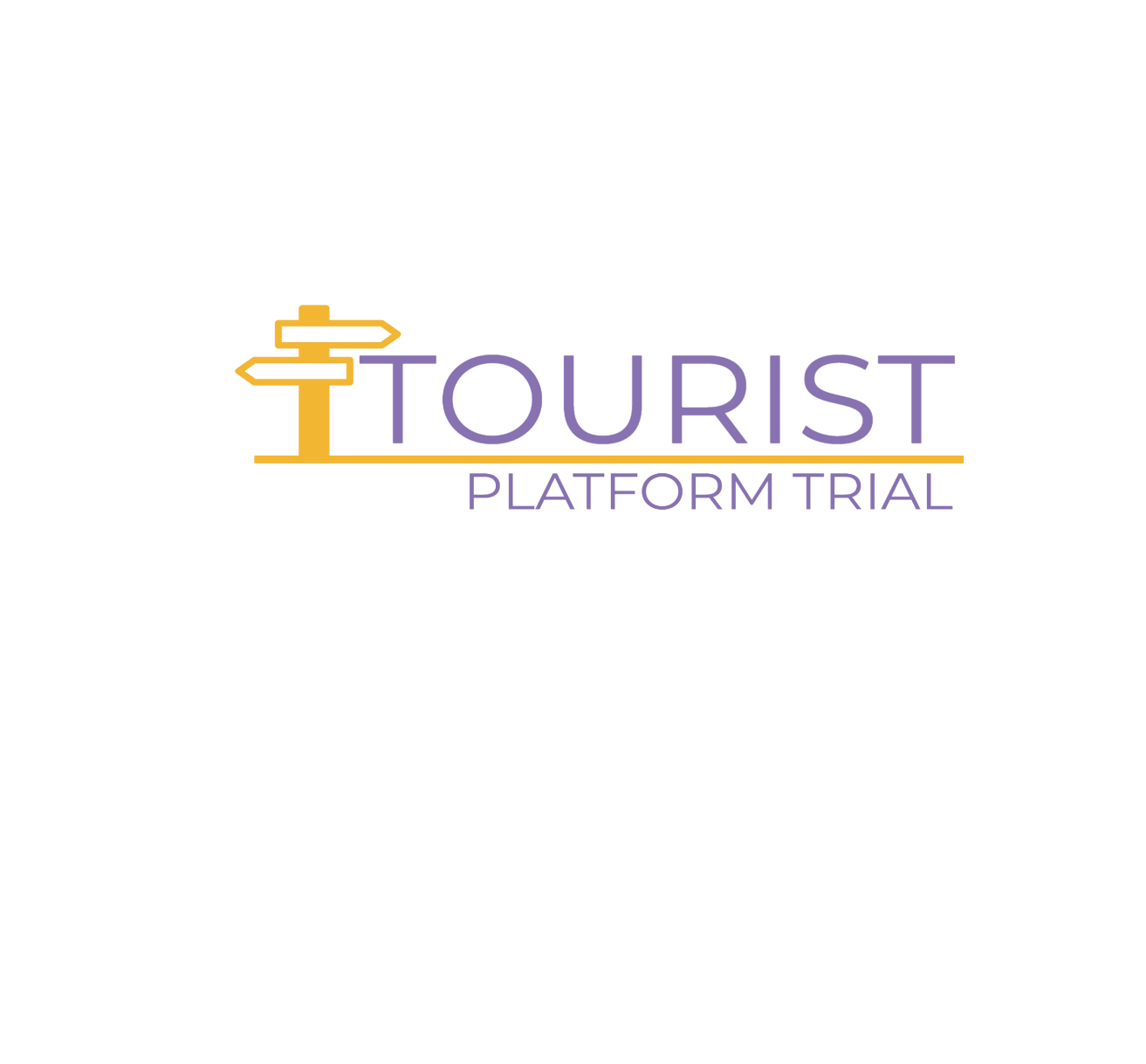 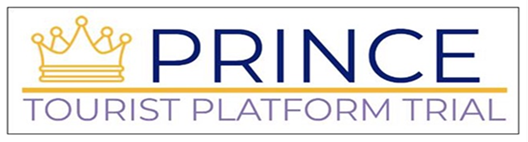 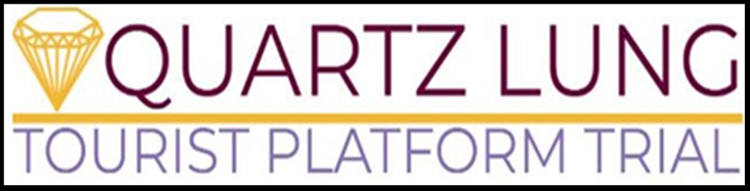 TOURIST Slides – SWAG LC CAG Meeting v1, 15-MAY-2025
Chief Investigator (CI)
and Candidate Chief Investigator (CCI) for 
 QUARTZ LUNG 
Dr David Woolf
THE STUDY TEAM
Candidate Chief Investigator (CCI) for
 PRINCE
 Prof Matthew Hatton
PPIs – Development, ongoing input and advice, TMGs (2x PPIs), TSC (2x PPIs)
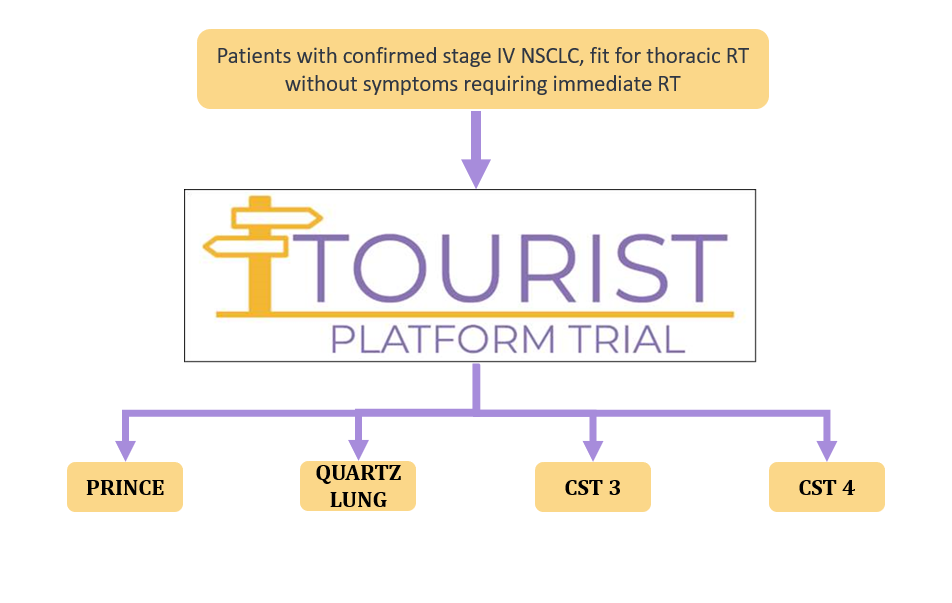 PLATFORM TRIAL SCHEMA
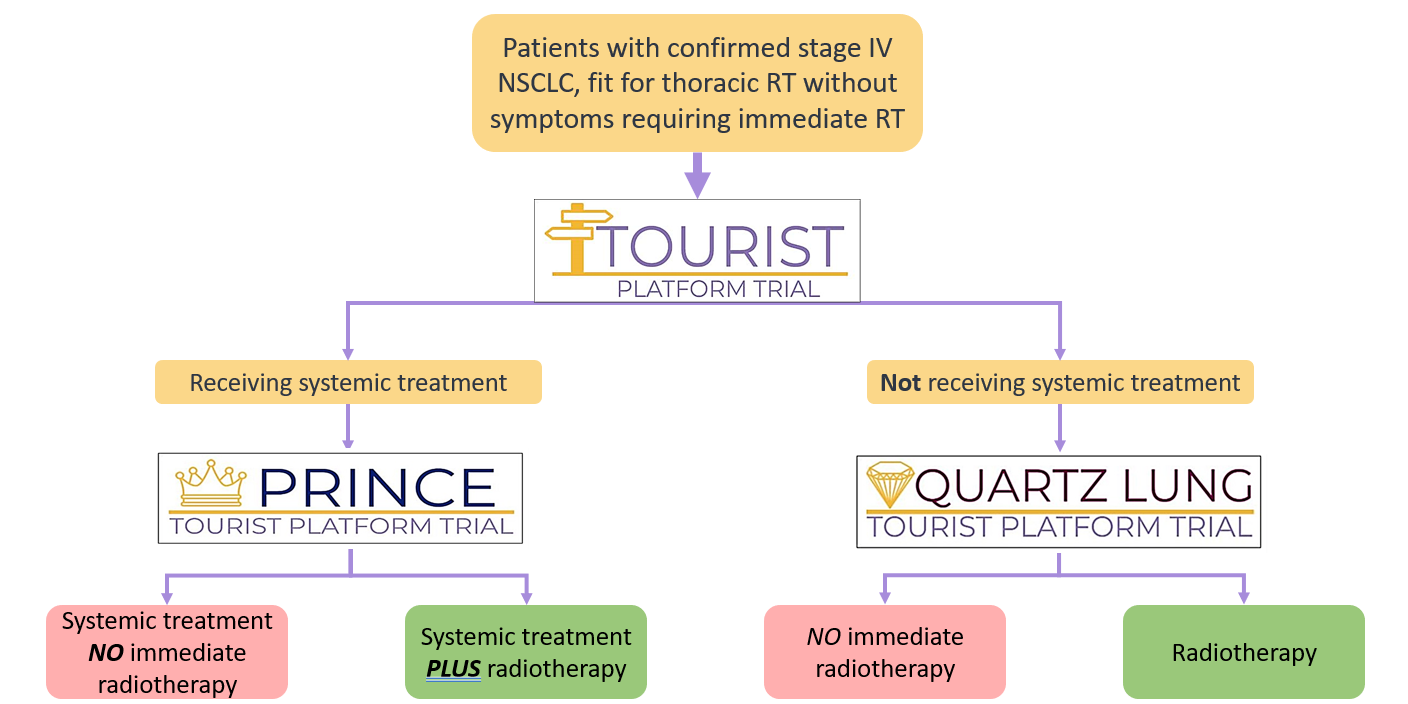 PRINCE ANDQUARTZ LUNG TRIAL SCHEMA
OBJECTIVES
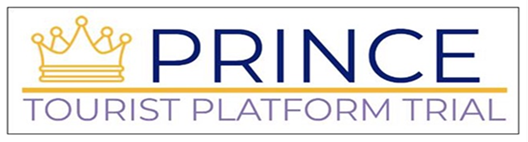 Determine the clinical effectiveness of early high-dose palliative thoracic radiotherapy on health utility in patients with stage IV NSCLC receiving first-line standard of care systemic therapy
RECRUITMENT : 472
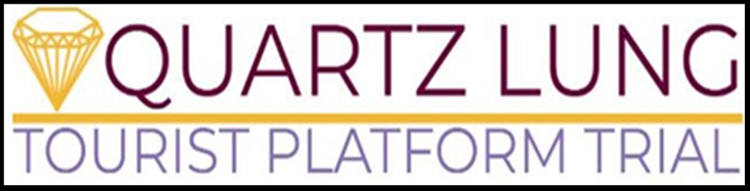 Determine the clinical effectiveness of early low-dose palliative thoracic radiotherapy on health utility in patients with stage IV NSCLC not receiving systemic therapy
RECRUITMENT : 448
EASE OF TRIAL DELIVERY IN CLINICAL PRACTICE
Trial Timeline
Sites and Recruitment
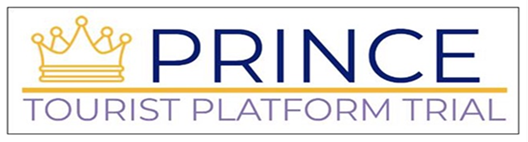 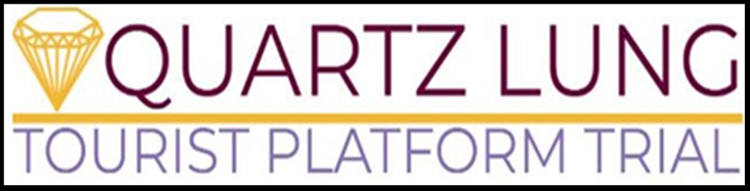 19 sites open: Nottingham, Weston Park, Royal Devon and Exeter, King’s Mill, The Christie, Leighton, Addenbrookes, Barking, Havering and Redbridge, Clatterbridge, Colchester, Royal Surrey, UCLH, Guy’s and St Thomas, Southampton, Bristol, Oxford, Ipswich, Torbay, Velindre.



Patients randomised: 34

SWAG Sites in set-up: Somerset, Bath, Gloucestershire.
22 sites open: Nottingham, Weston Park, Royal Devon and Exeter, King’s Mill, The Christie, Leighton, Barking, Havering and Redbridge, Shrewsbury, Clatterbridge, Colchester, Royal Surrey, UCLH, Lothian, Dumfries and Galloway, Guy’s and St Thomas, Southampton, Bristol, Ipswich, Torbay, Velindre, Somerset.

Patients randomised: 9

SWAG Sites in set-up: Bath, Gloucestershire.
Clinical Nurse Specialist (CNS) Involvement
CNS Involvement
Patient pathways can vary at different sites, impacting on patient identification and recruitment.

TOURIST sites are advised to involve various depts where potential patients may be seen (e.g. oncology, respiratory, palliative care, outpatients) and various colleagues (e.g. Clinicians, CNSs, Research Nurses, Radiographers)

It has become apparent that CNS involvement could be the key to increasing patient identification and recruitment for PRINCE and QUARTZ LUNG.

SIVA 
Contacting CNSs at open sites to collect information and see if they can be involved in the trials in any way. 
Please can any Bristol and Somerset CNSs let Siva know their email and phone number for a call in the future (email to tourist@soton.ac.uk)
Many thanks!